Y8 Summer| Week 1 | Day 1
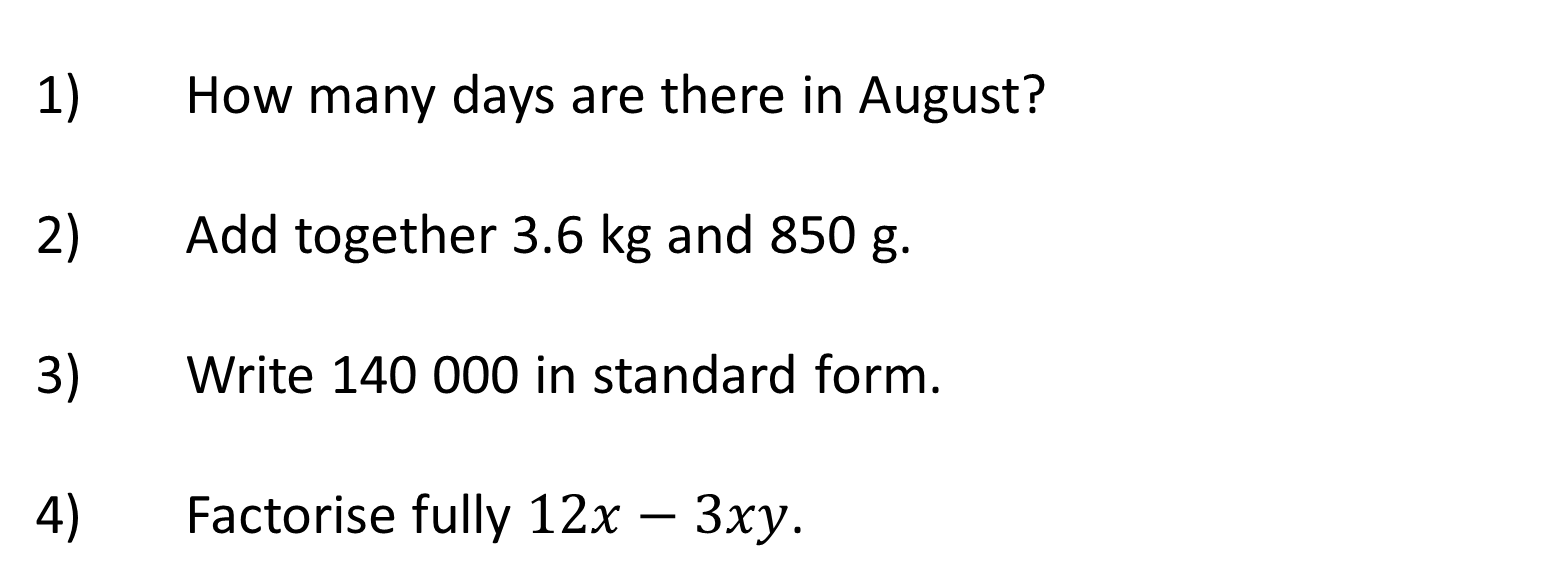 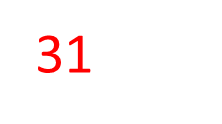 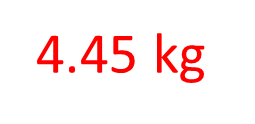 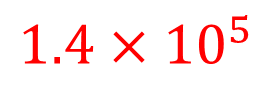 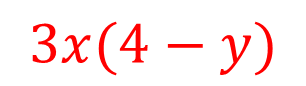 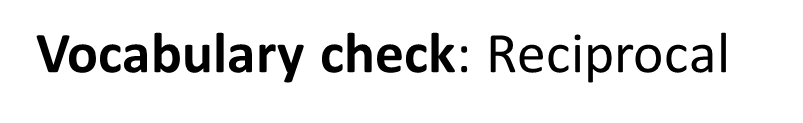 Y8 Summer| Week 1 | Day 2
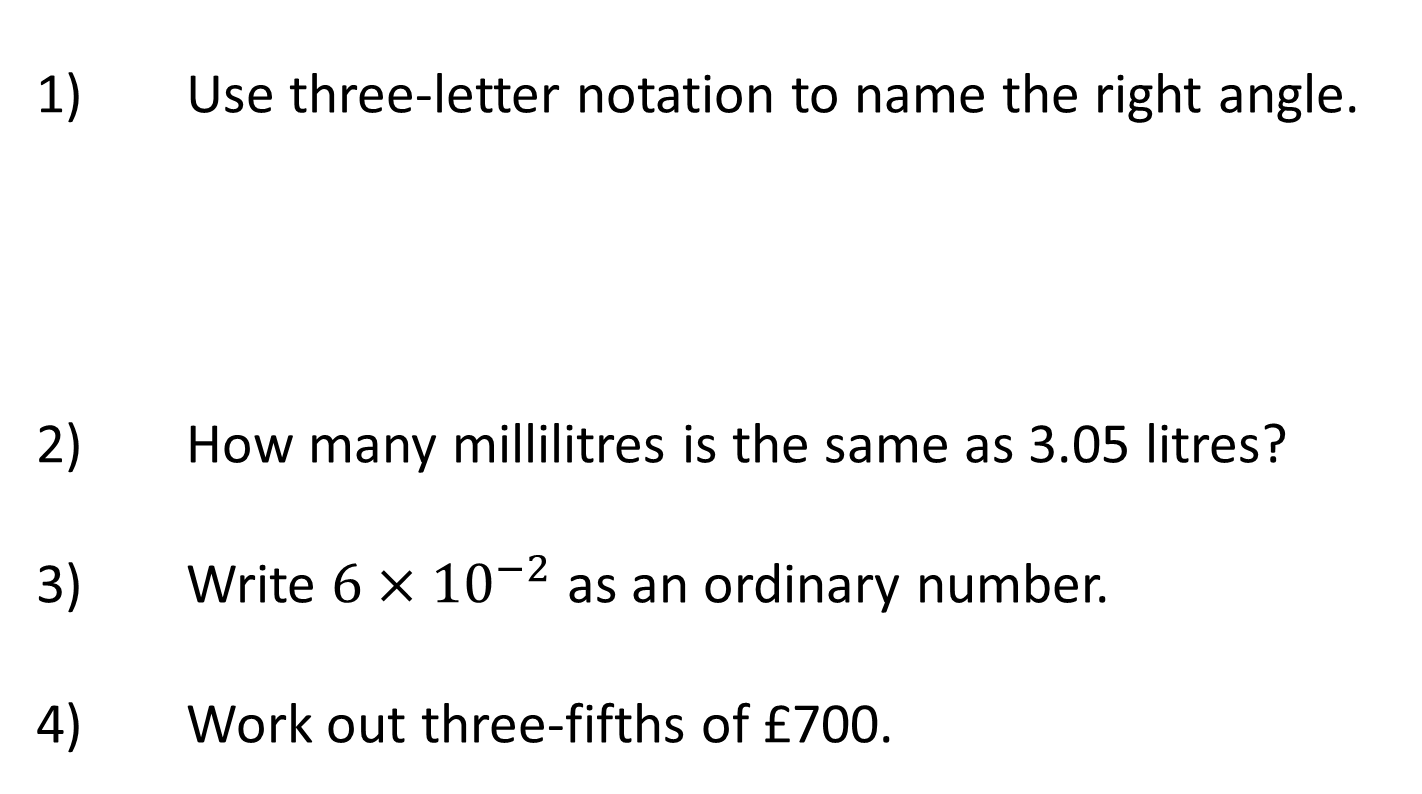 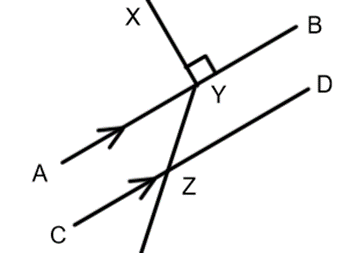 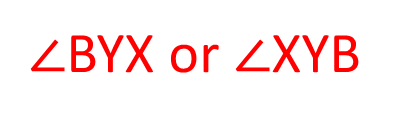 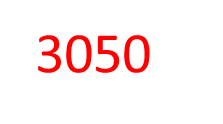 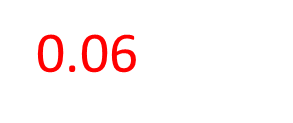 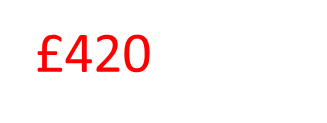 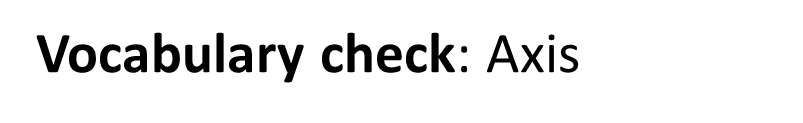 Y8 Summer| Week 1 | Day 3
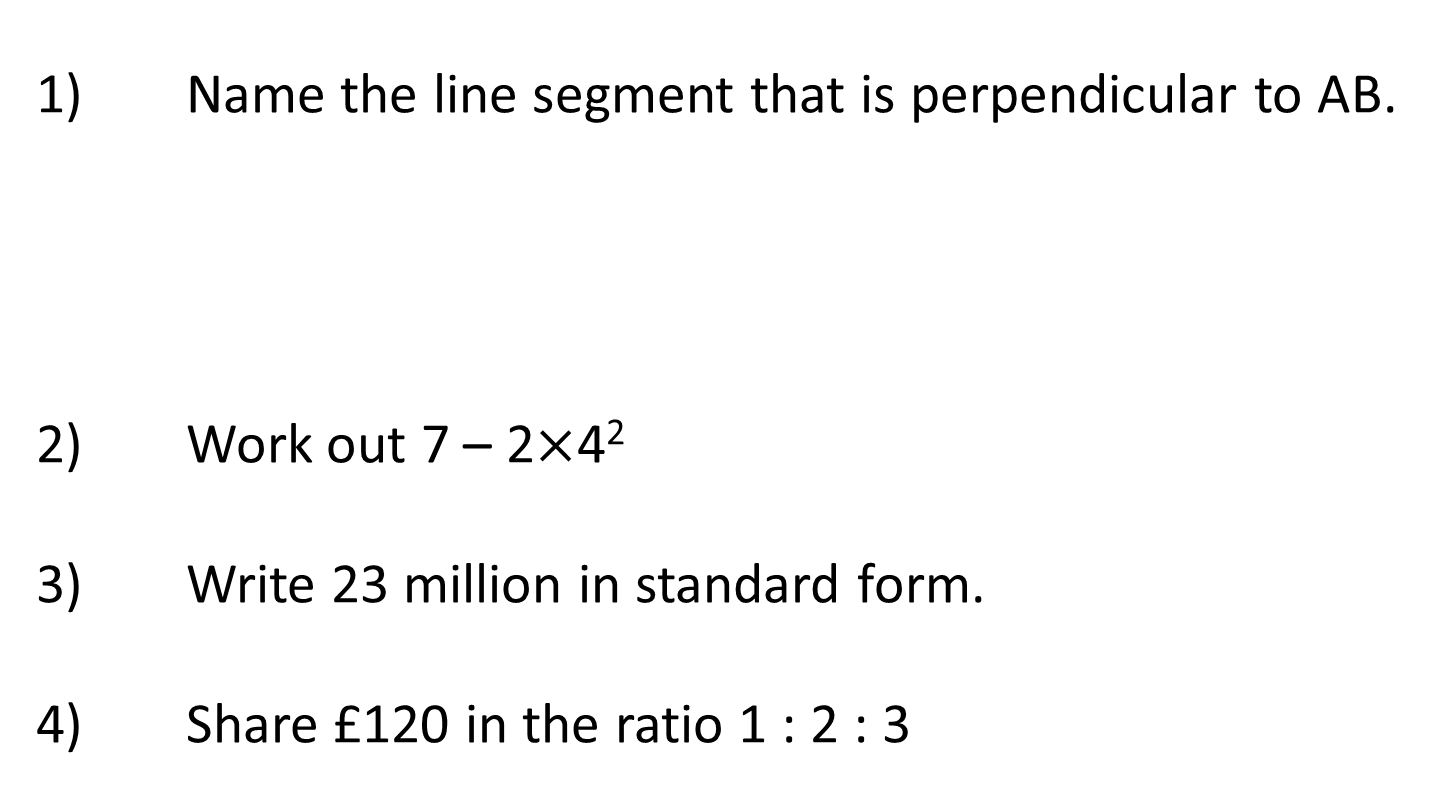 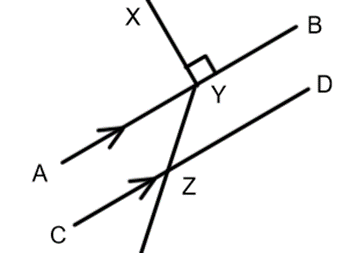 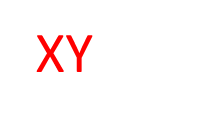 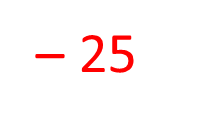 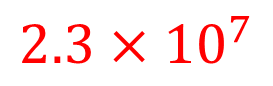 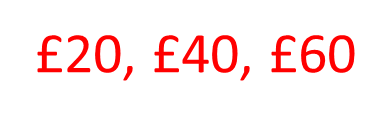 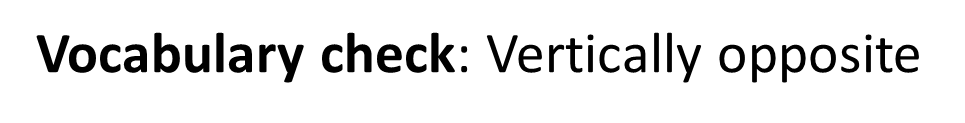 Y8 Summer| Week 1 | Day 4
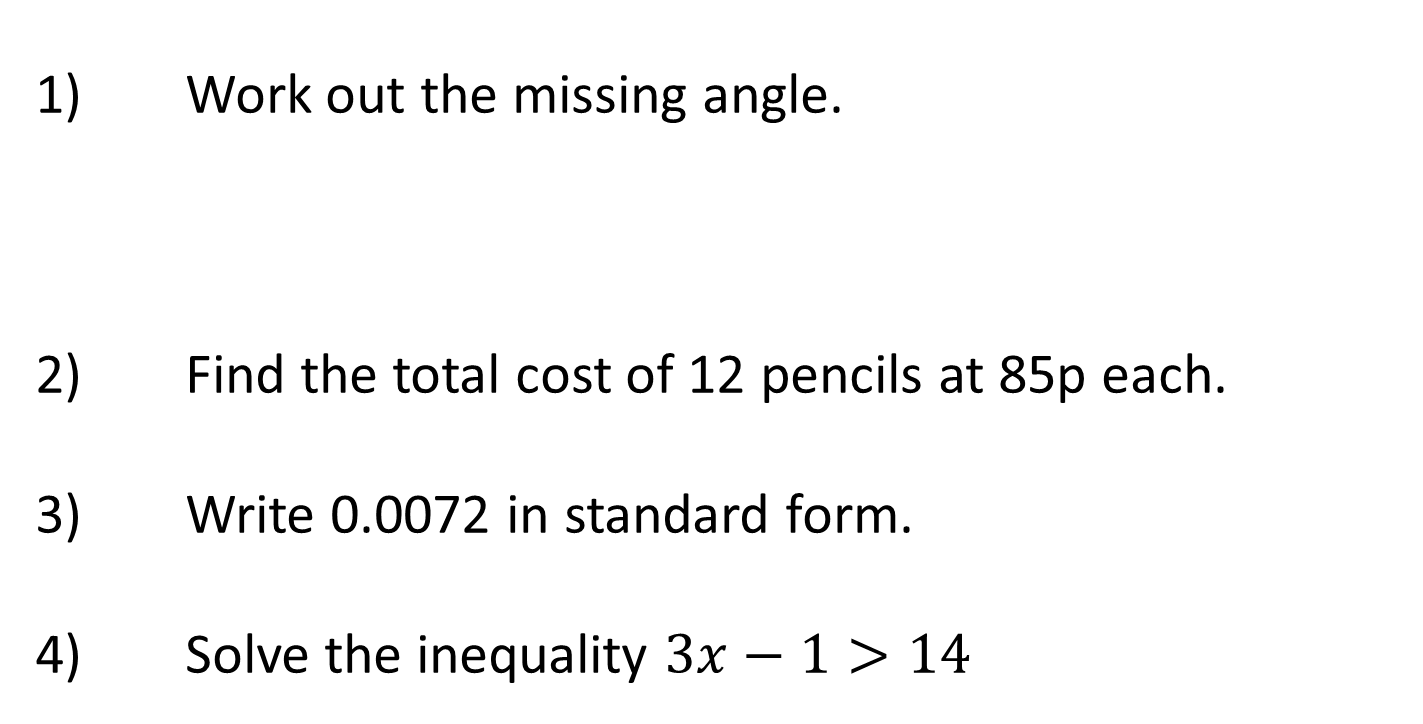 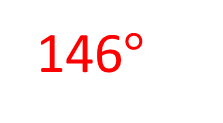 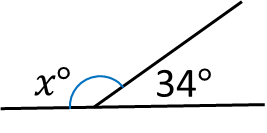 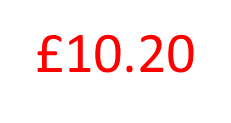 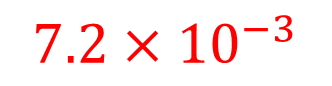 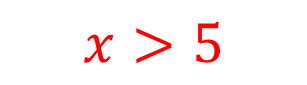 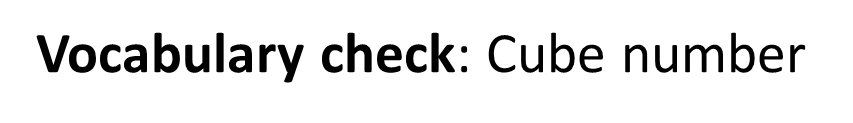 Y8 Summer| Week 1 | Day 5
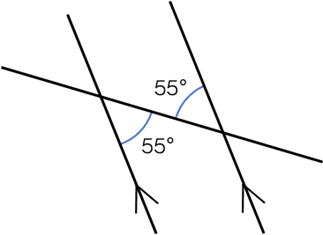 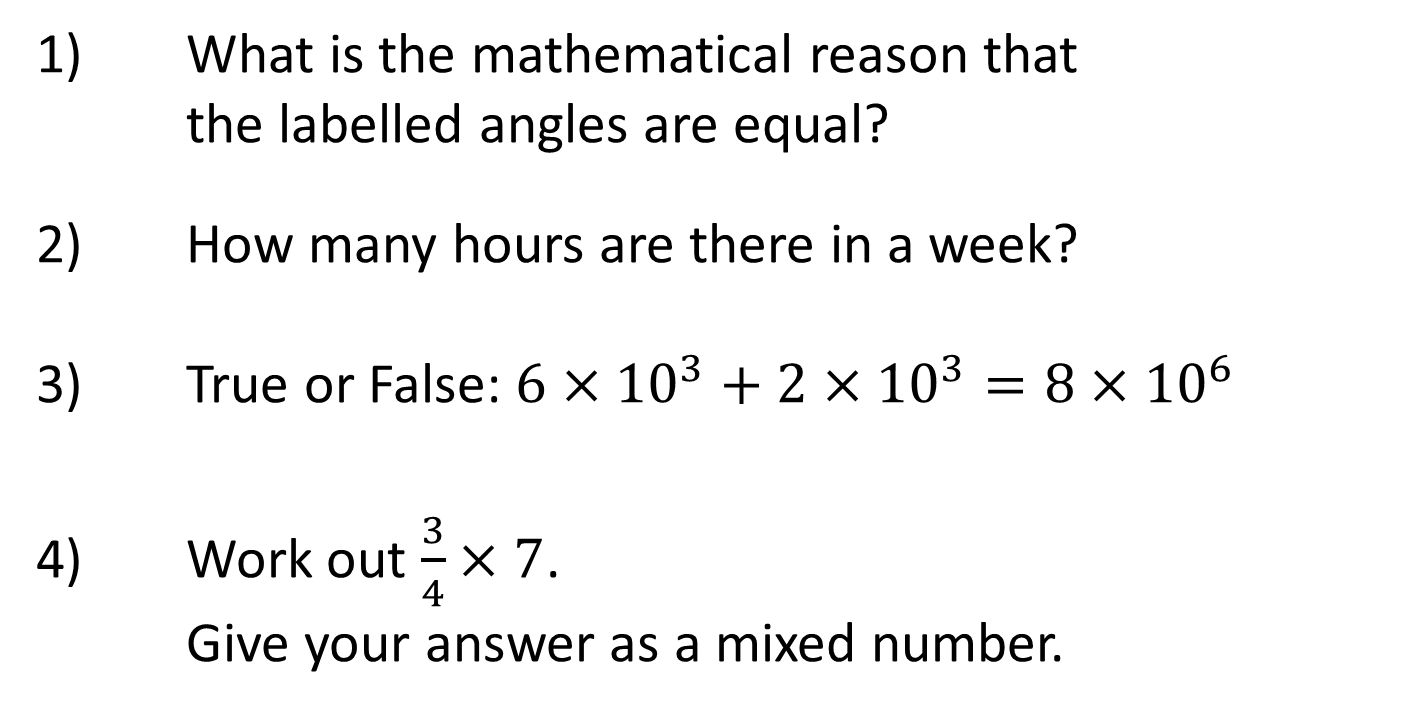 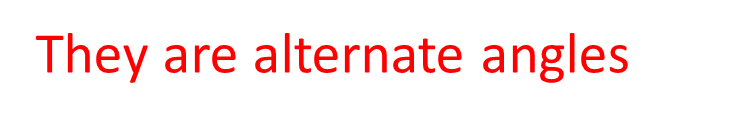 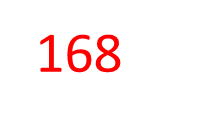 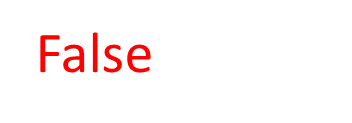 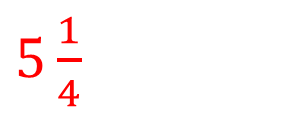 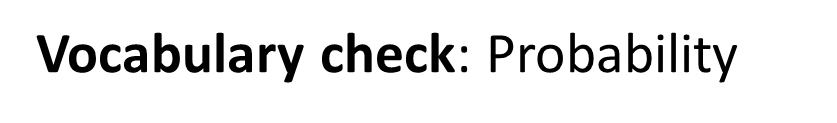 Y8 Summer| Week 2 | Day 1
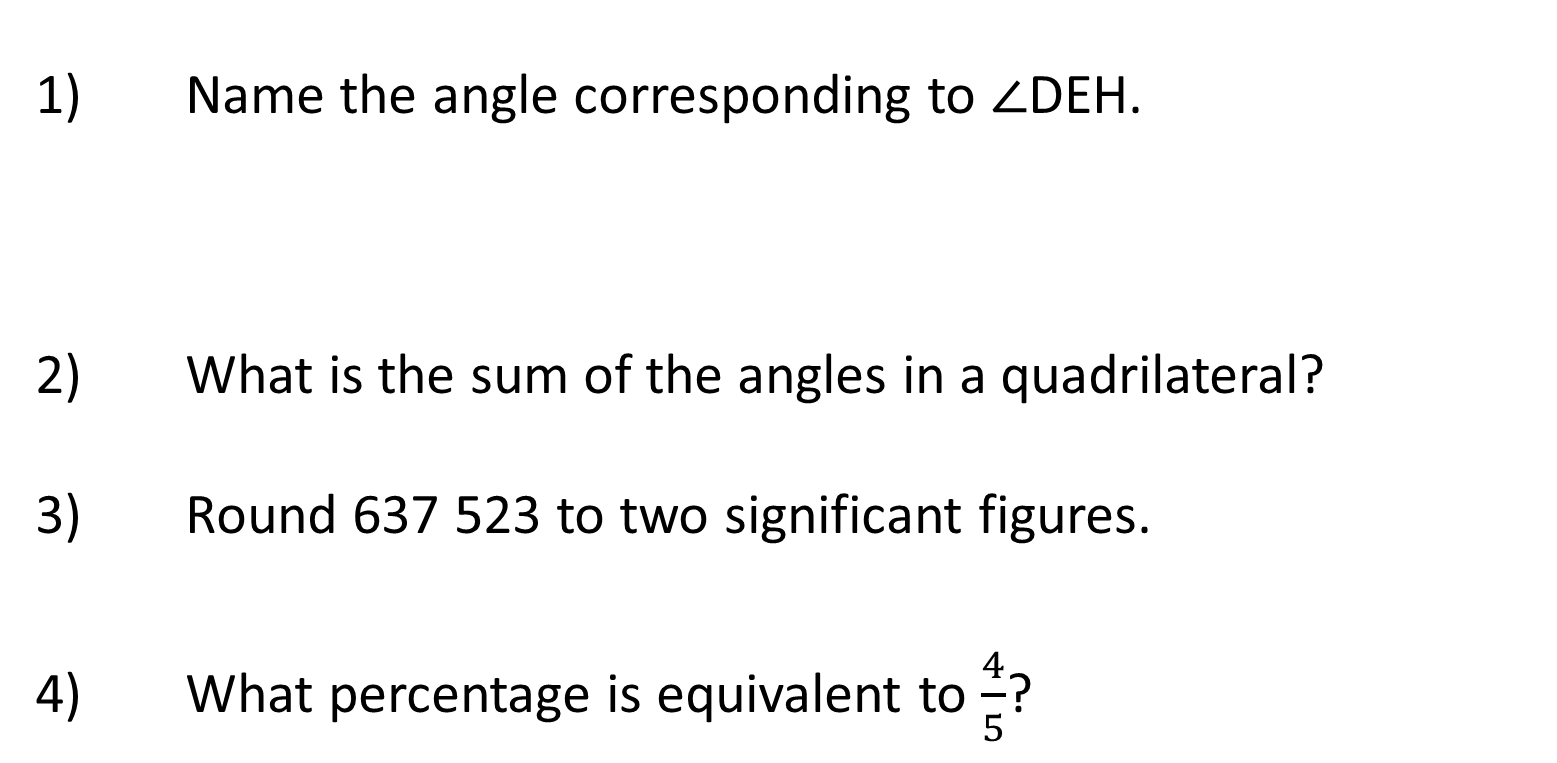 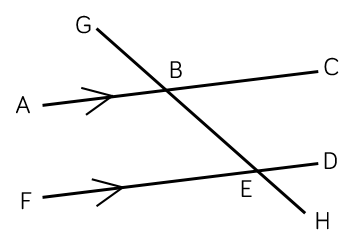 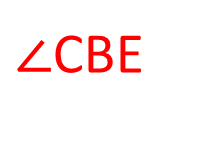 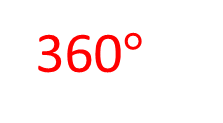 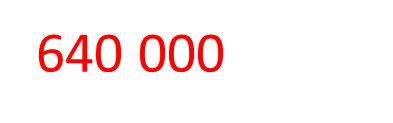 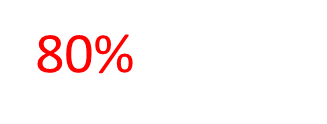 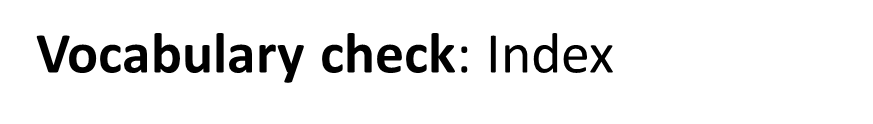 Y8 Summer| Week 2 | Day 2
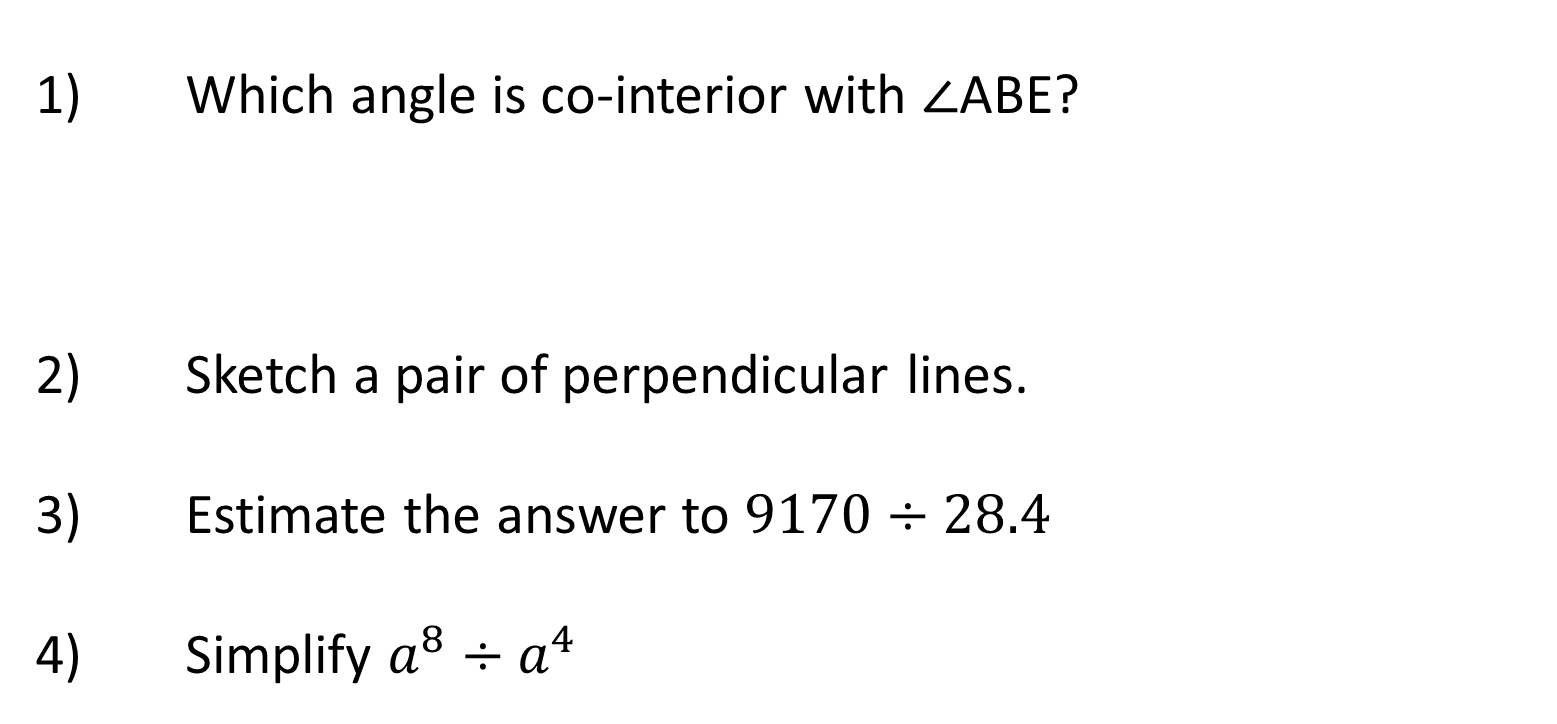 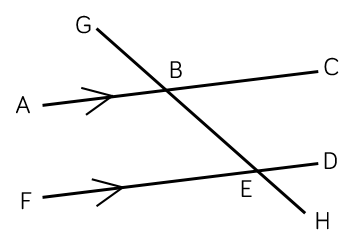 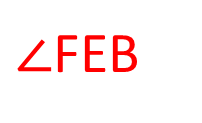 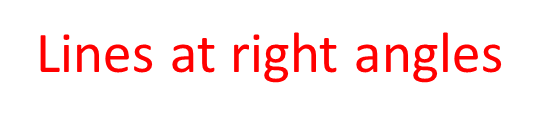 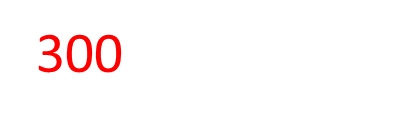 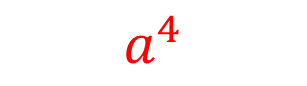 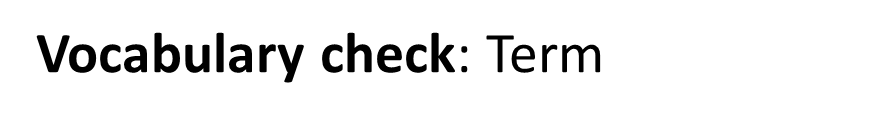 Y8 Summer| Week 2 | Day 3
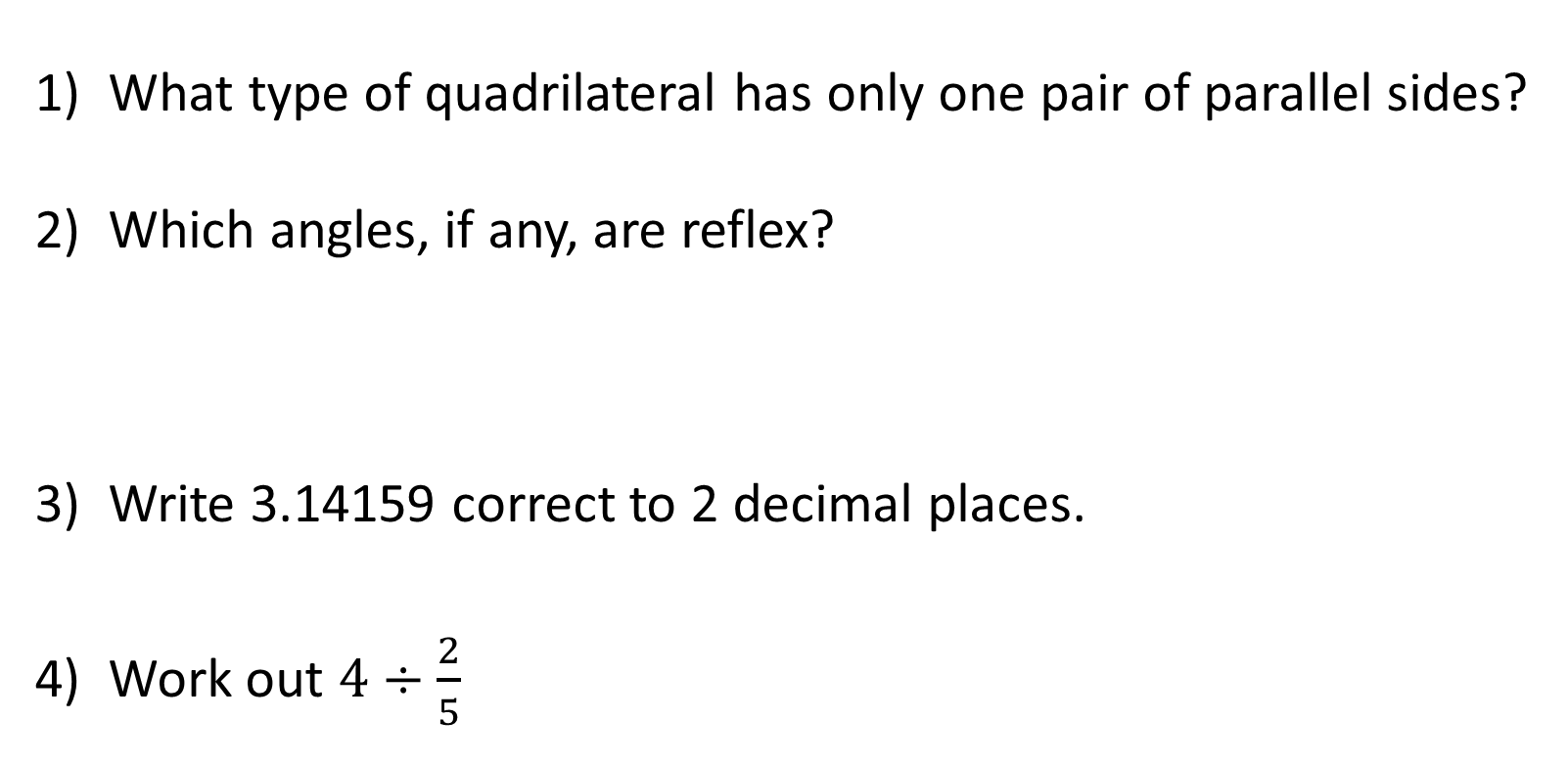 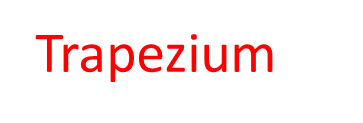 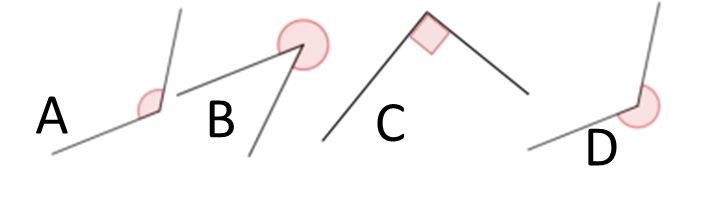 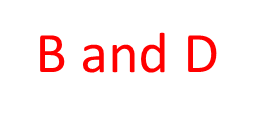 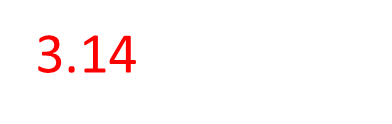 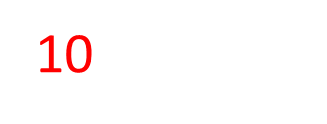 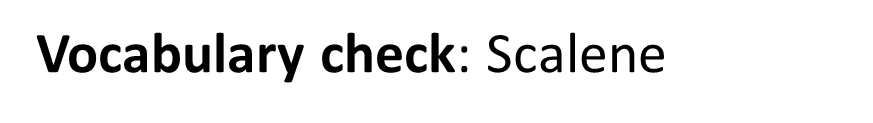 Y8 Summer| Week 2 | Day 4
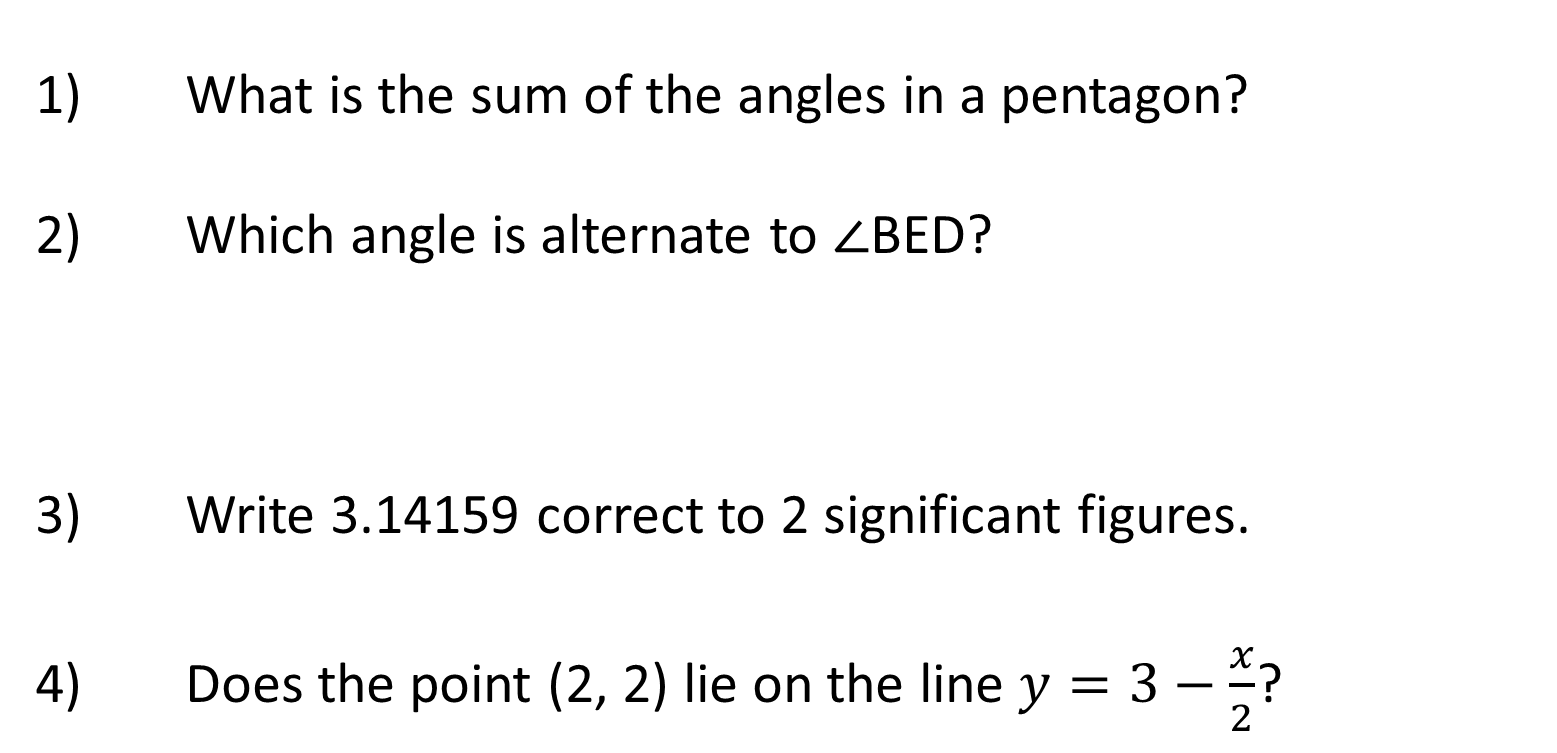 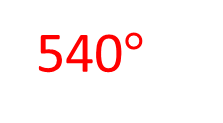 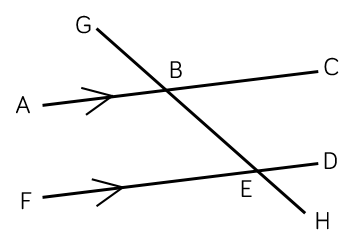 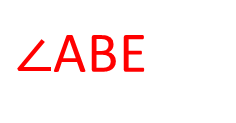 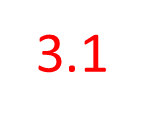 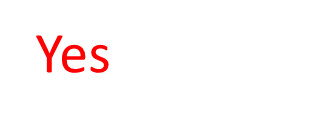 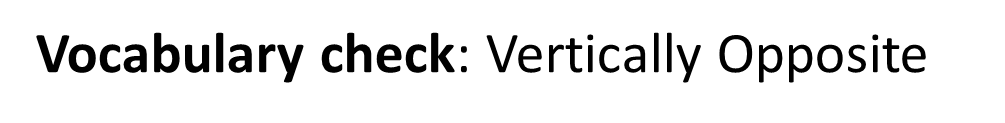 Y8 Summer| Week 2 | Day 5
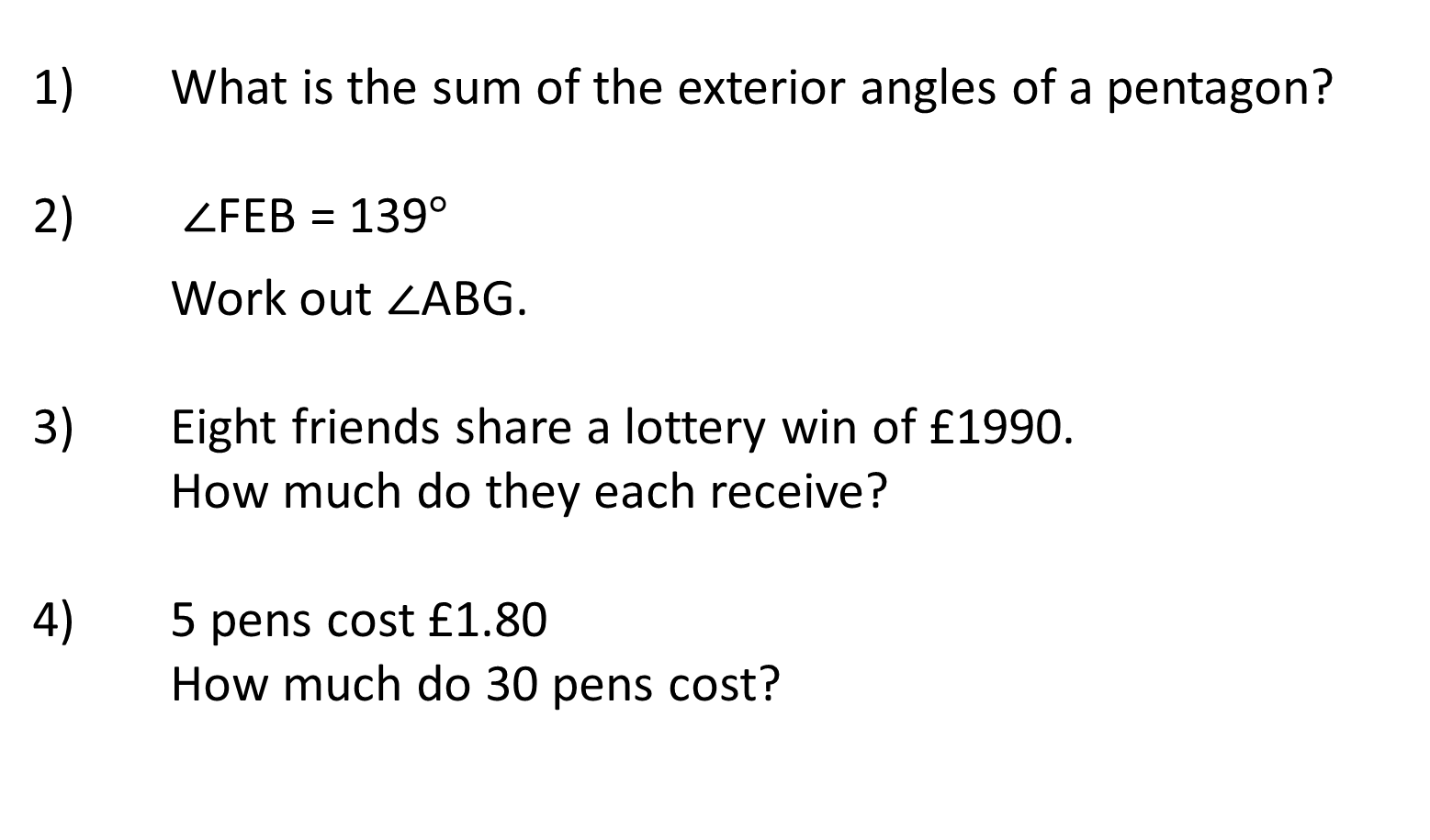 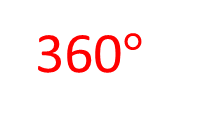 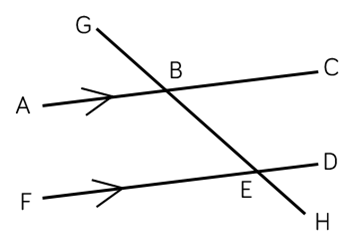 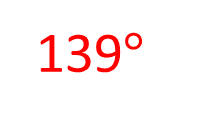 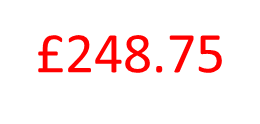 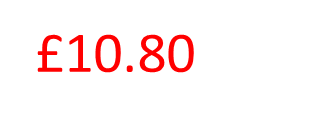 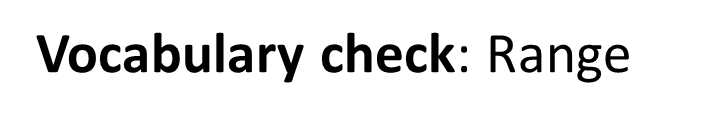